Pathology of Kidney and the Urinary tract
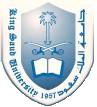 Dr. Amar C. Al-Rikabi
Dr. Hala Kasouf Kfouri
Lecture -2:
Pathology of pyelonephritis, Nephrolithiasis and Cystitis
Acute on chronic pyelonephritis with numerous septic foci present in an already scarred kidney.
Acute pyelonephritis. There is a diffuse interstitial infiltrate with polymorphonuclear leukocytes.
Acute pyelonephritis. The infiltrate of polymorphonuclear leukocytes is not only present within interstitium and in the lumen but also evidence of tubulitis is seen.
Renal tuberculosis secondary to hematogenous spread of tubercle bacilli.
Staghorn calculus in pelviureteric junction.
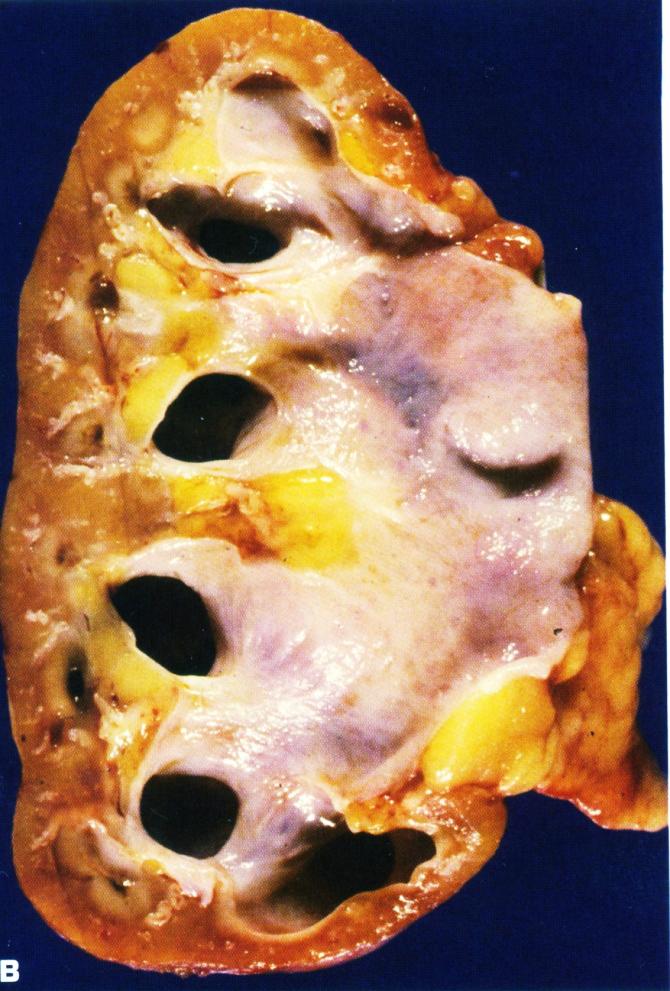 A. Bilateral hydronephrosis with acute on chronic pyelonephritis in a child due to urinary tract obstruction.
B. Hydronephrosis with thinned renal parenchyma in an adult kidney.
B. Healed pyelonephritis associated with vesicoureteral reflux has produced scarring of both poles of the kidney with calyceal distortion due to infection of the peripheral compound papillae.
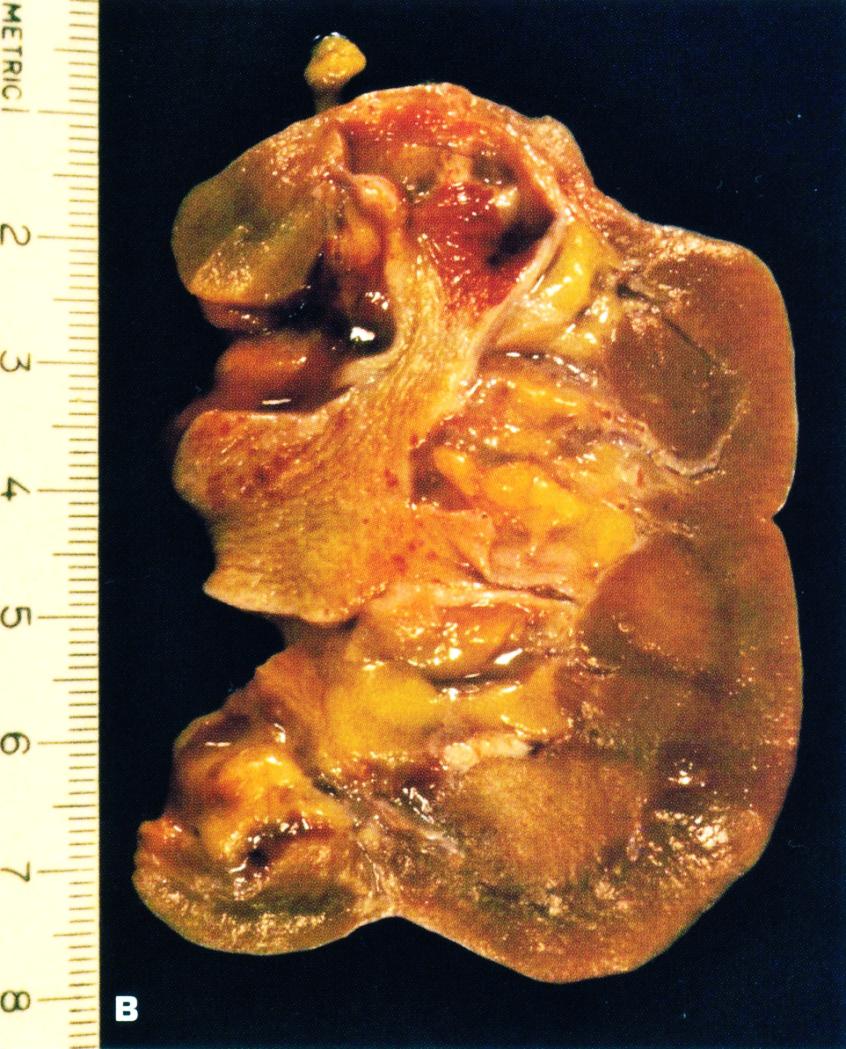 A. Board unshaped scar of healed pyelonephritis
Chronic pyelonephritis is a nonspecific interstitial infiltrate predominately with lymphocytes.
Chronic pyelonephritis.
AIN. The mononuclear infiltrate is accompanying by abundant eosinophils and may have a granulomatous appearance.
AIN. Higher power of tubulitis demonstrating interstitial edema and invasion of the tubular epithelium by lymphocytes.
Acute inflammation of the urinary bladder.
Multiple acquired diverticula (arrows) lie between hypertrophied muscular bundles in a hypertrophied bladder of the patient who had severe prostatic hyperplasia.